mock
mock
mock
mock
hemin
hemin
hemin
hemin
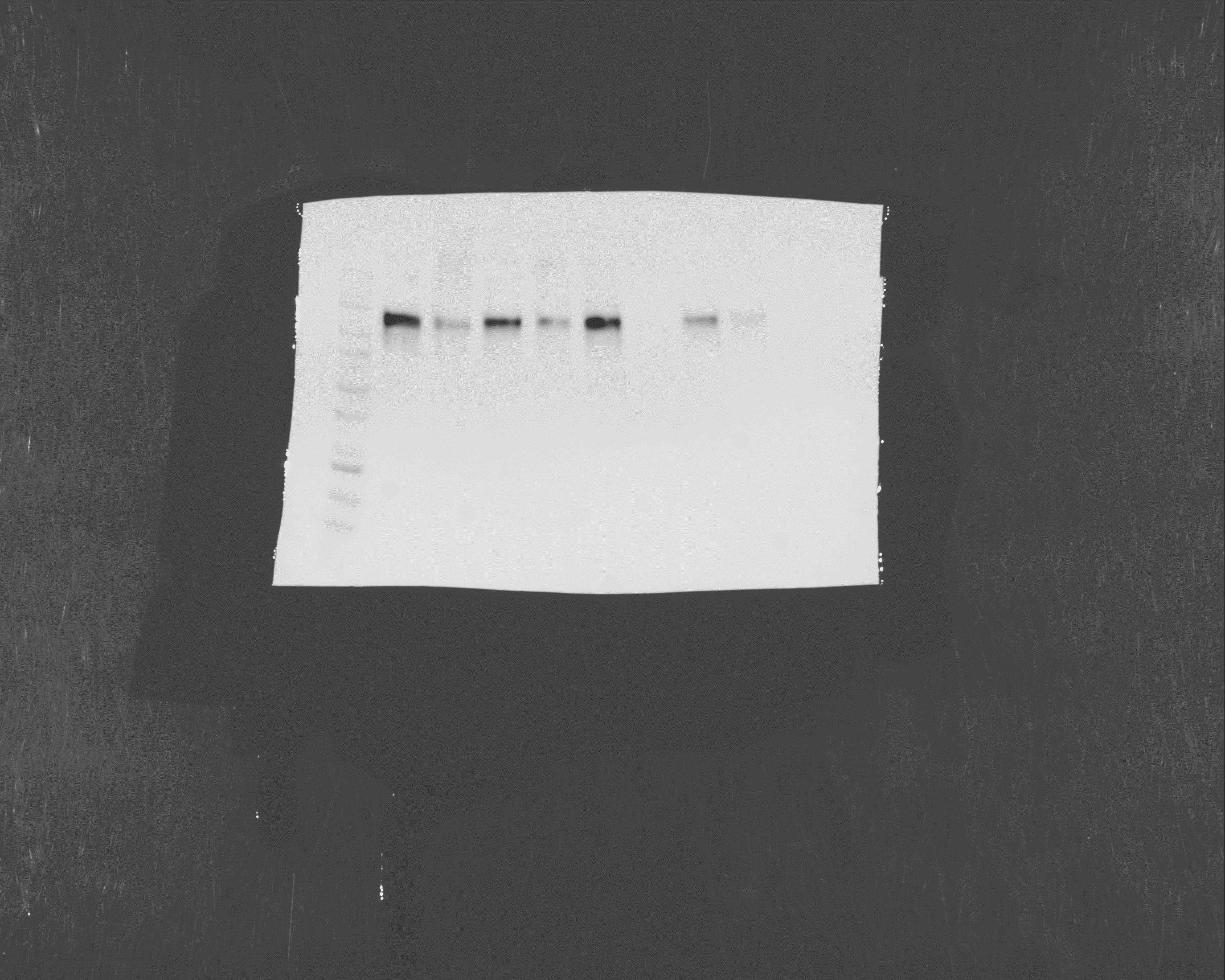 A
Bach2
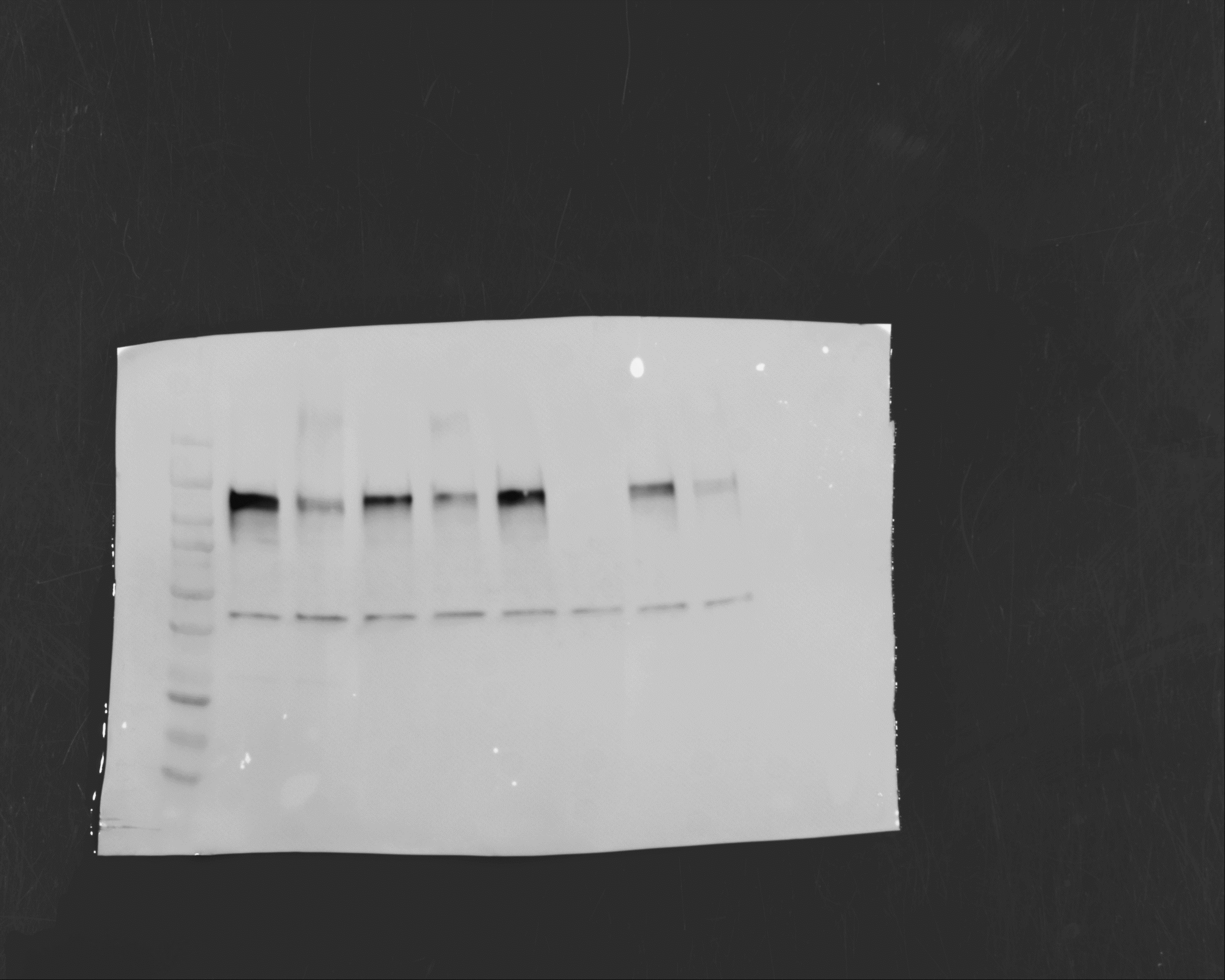 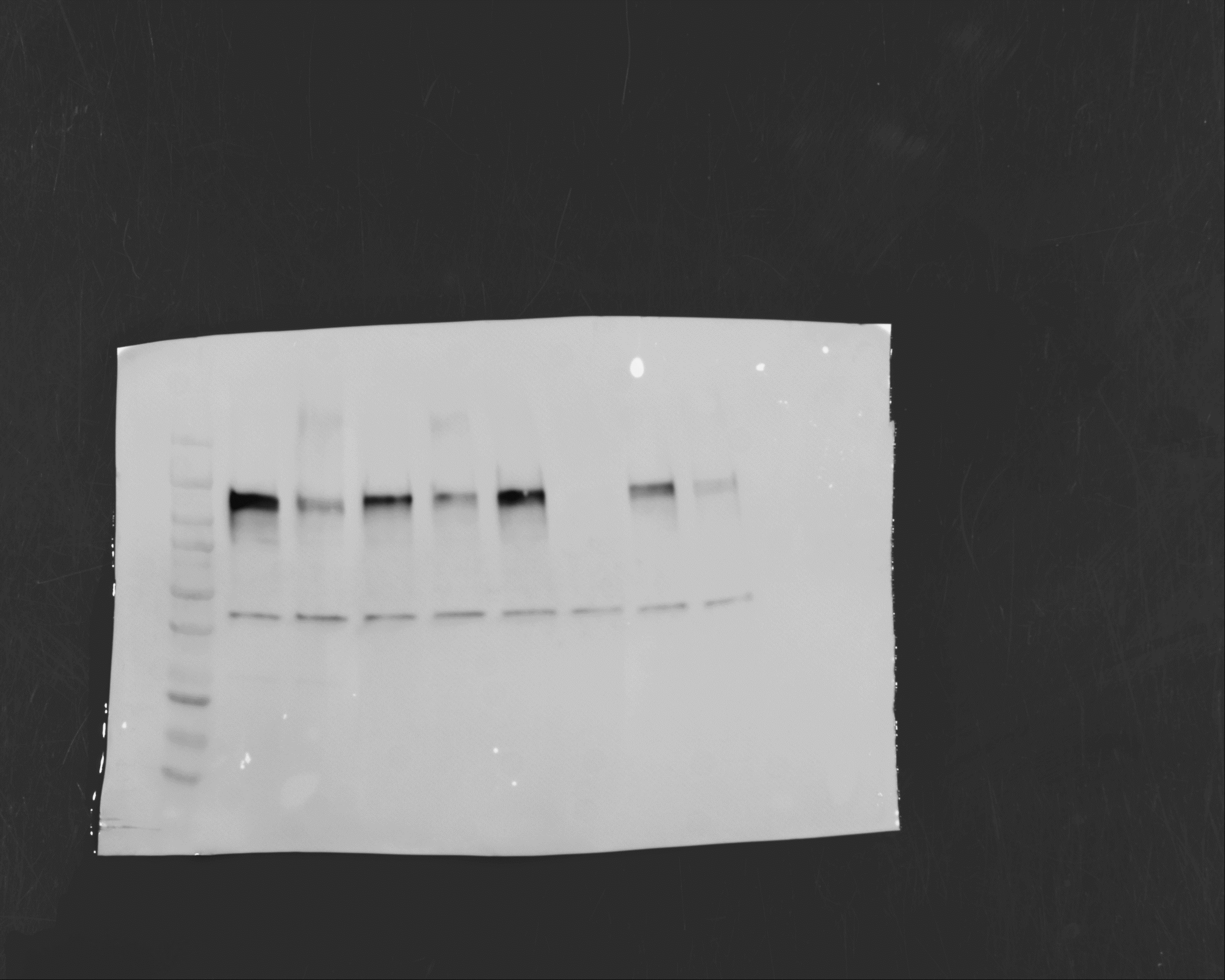 Beta actin
BL8
Mutu I
Ramos
BL41
EBV negative
EBV positive
(dual Bach2/ Beta actin staining)